Муниципальное бюджетное дошкольное образовательное учреждение «Детский сад комбинированного вида №37»
Тема: «Совместные досуги и праздники в ДОУ, как эффективная форма пропаганды здоровой и крепкой семьи»
Выполнила: 
инструктор по физической культуре
Конева Л.П.
АКТУАЛЬНОСТЬ
В настоящее время растить детей здоровыми, сильными, жизнерадостными задачи каждого дошкольного учреждения. Но необходимым условием полноценного развития ребенка является активное участие родителей. В связи с этим одним из актуальных направлений работы нашего детского сада является взаимодействие с семьей.
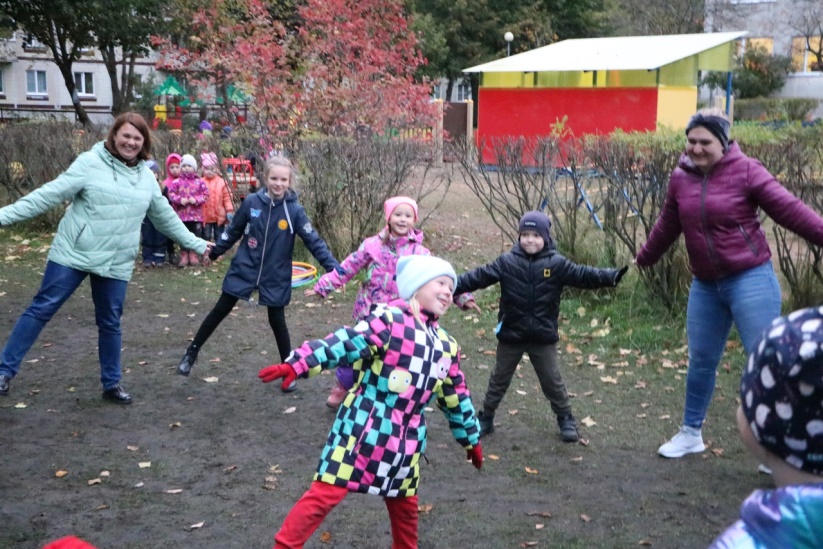 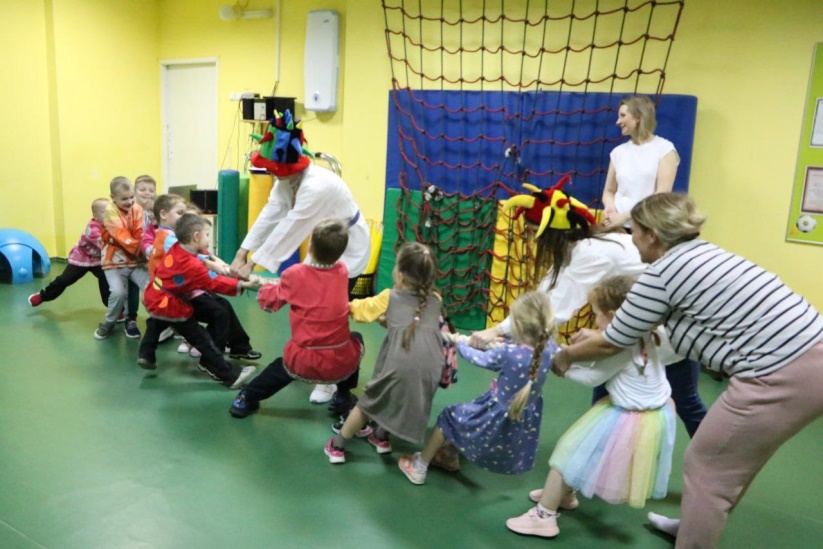 Цель: пропаганда здорового образа жизни среди детей и родителей, формирования у них интереса к физической культуре и спорту.
Задачи:
удовлетворить природную потребность детей в движении;
воспитывать потребность в систематических занятиях физкультурой и спортом;
охрана жизни и укрепление здоровья детей, их всестороннее физическое развитие, закаливание;
 совершенствование функций организма, повышение активности и работоспособности;
 создание бодрого и жизнерадостного настроения.
«Осенний марафон»
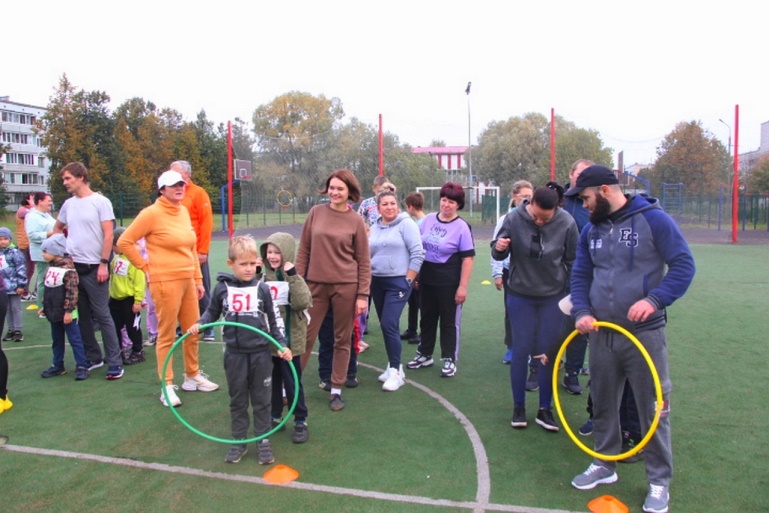 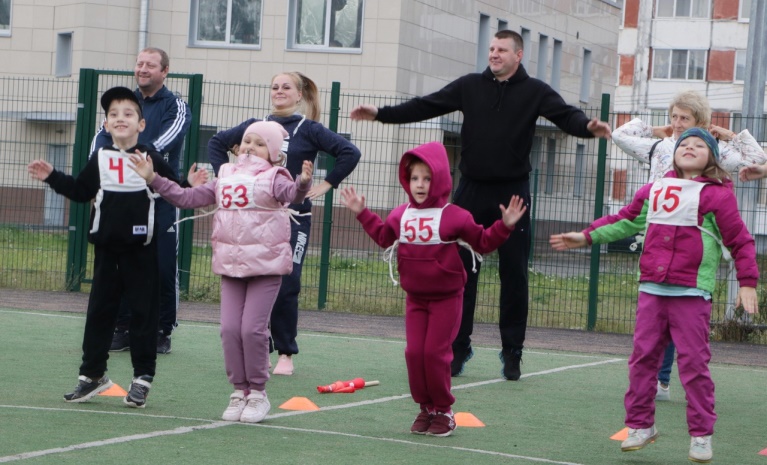 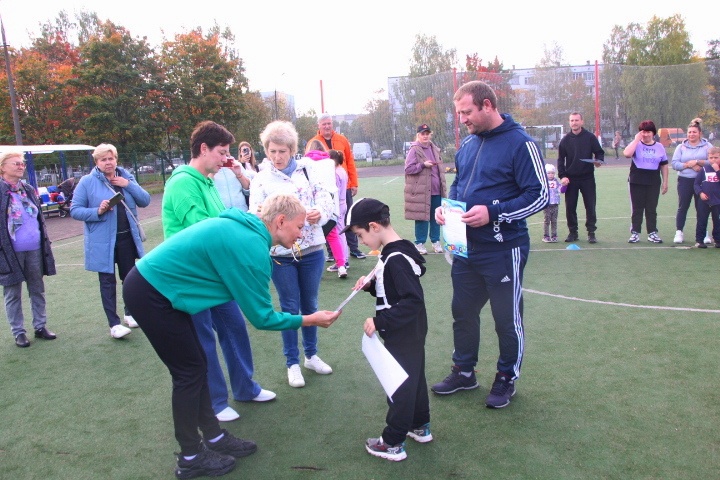 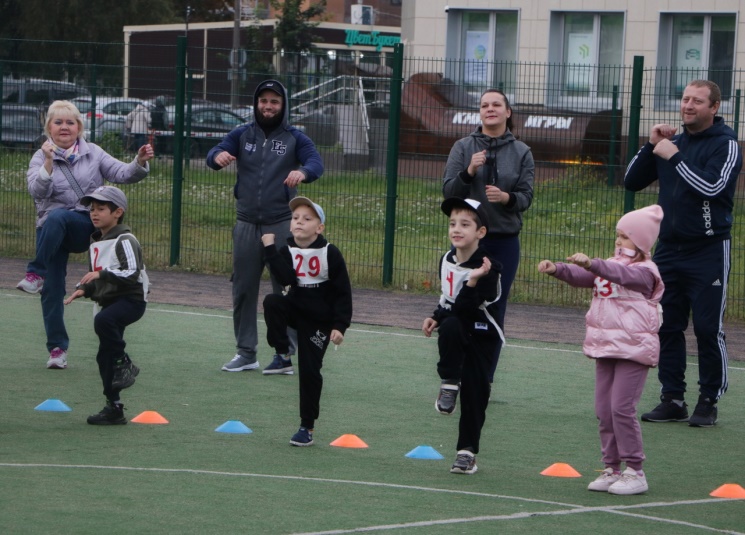 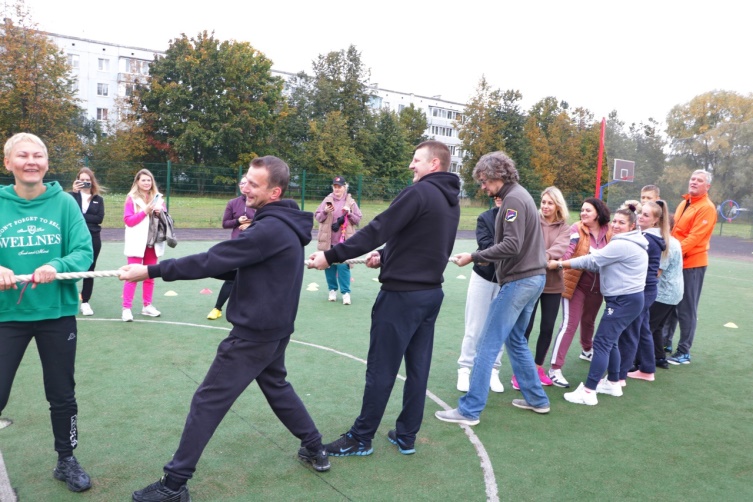 «День защитника Отечества»
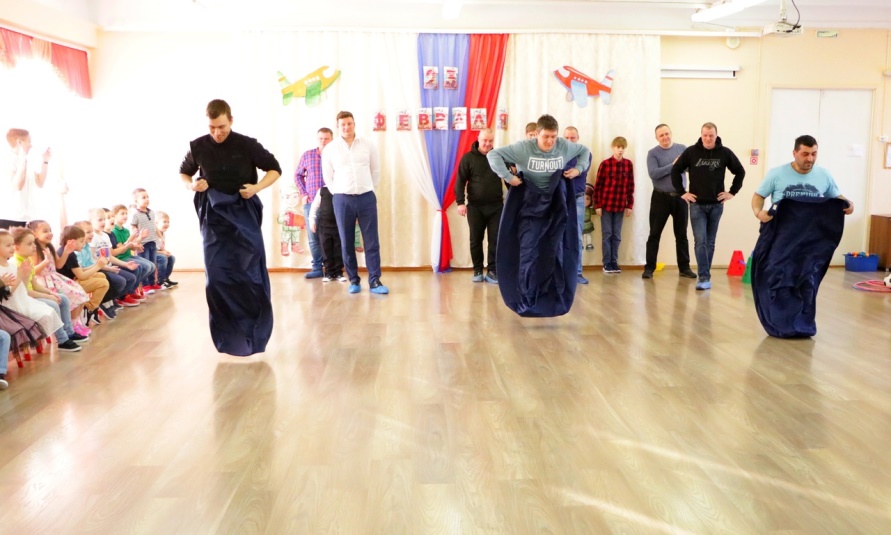 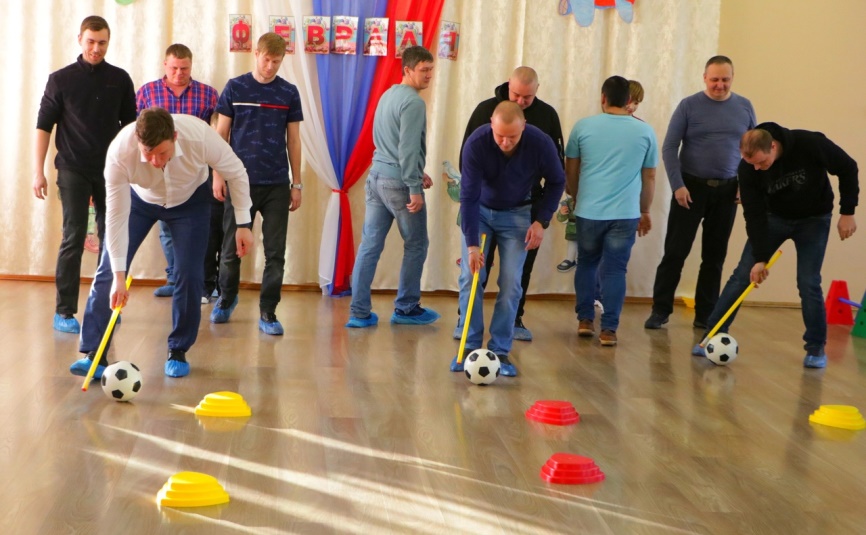 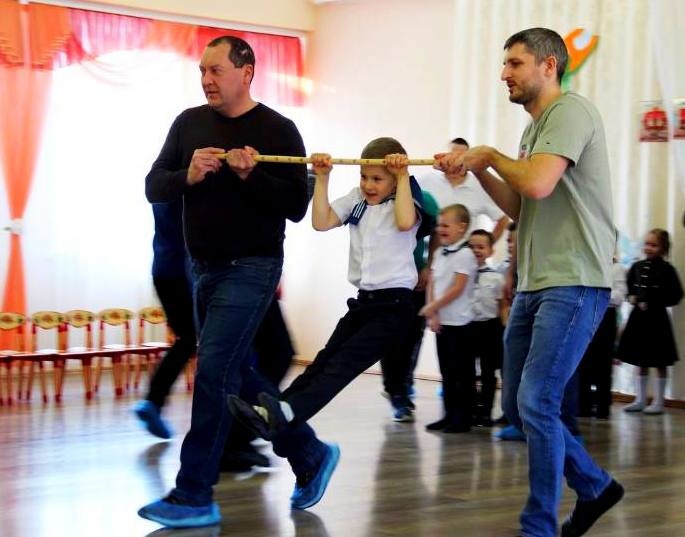 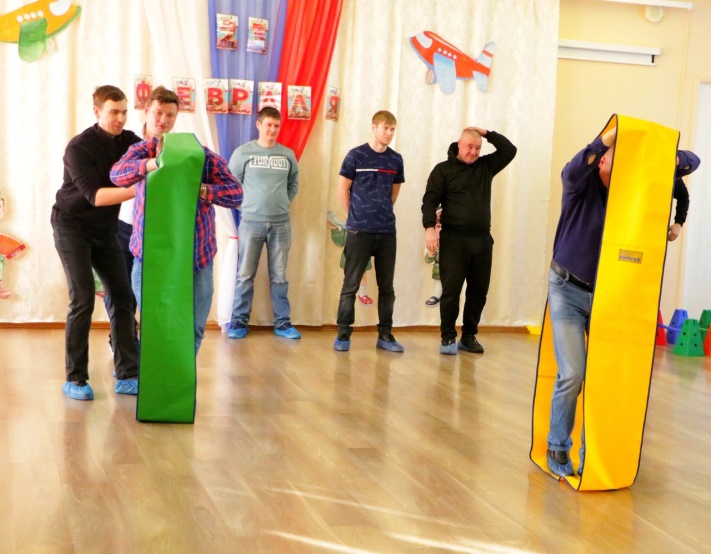 «Мы мороза не боимся»
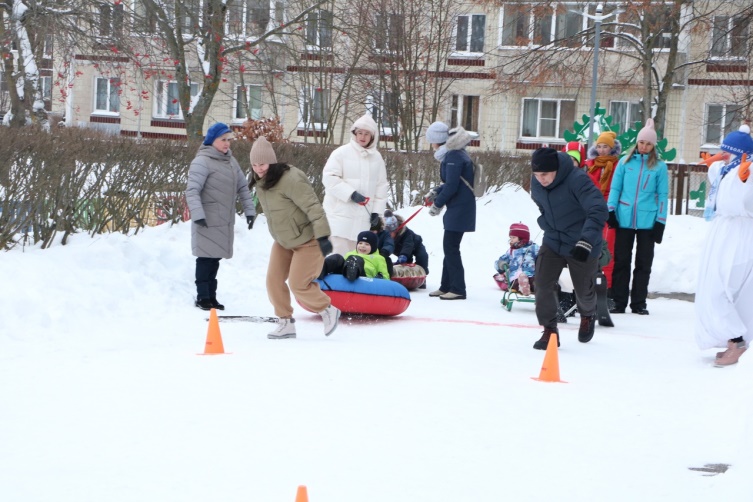 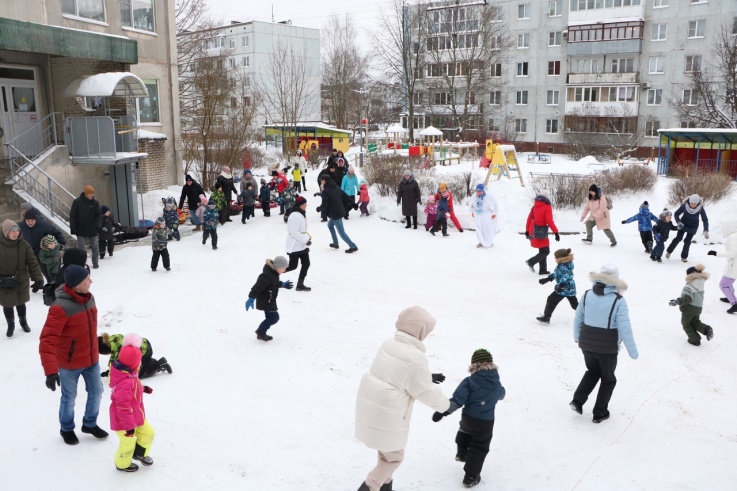 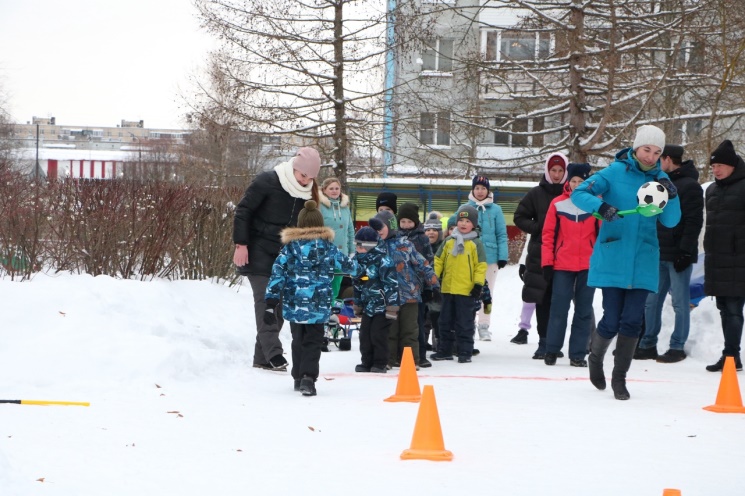 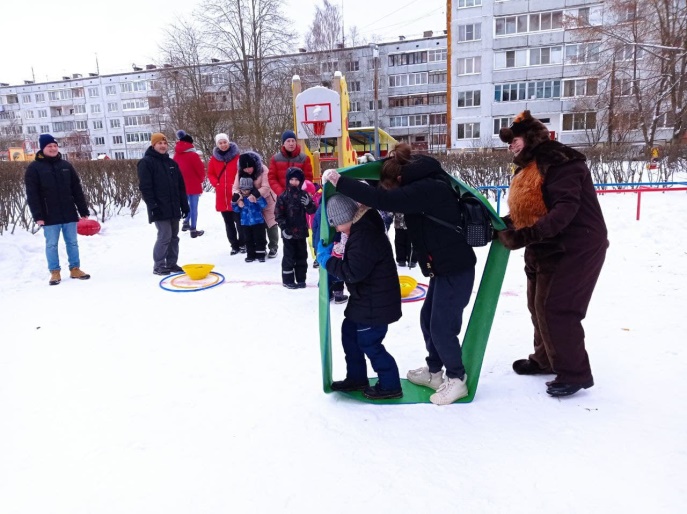 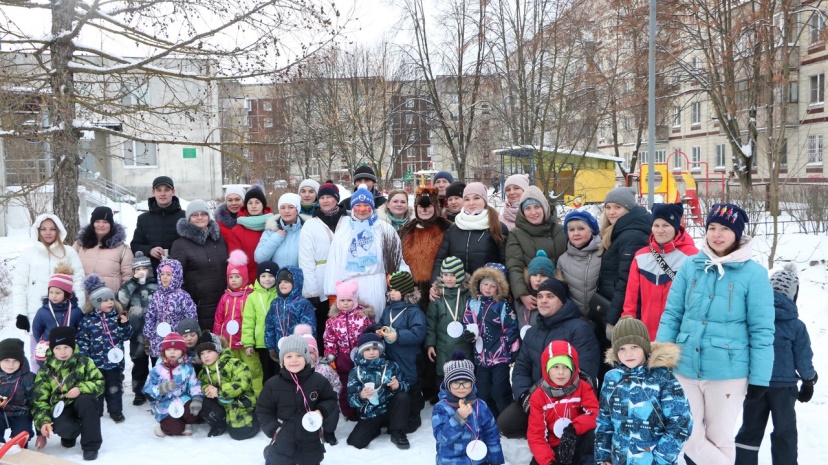 «Масленица»
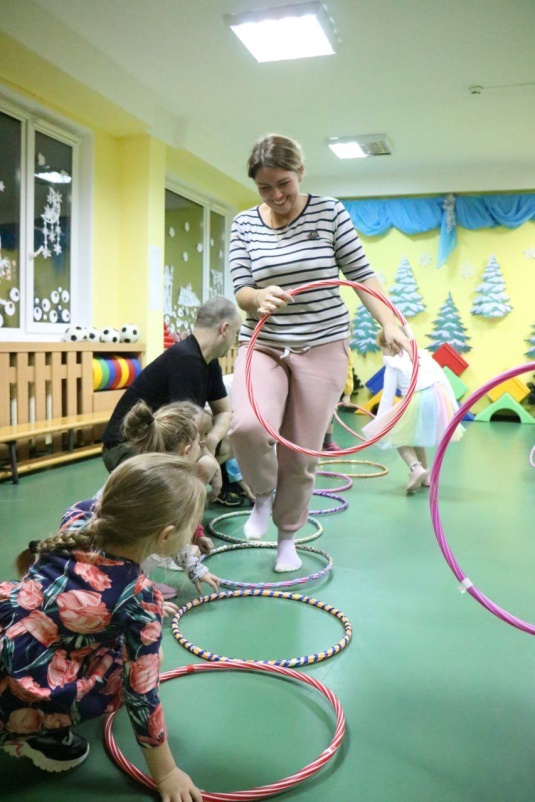 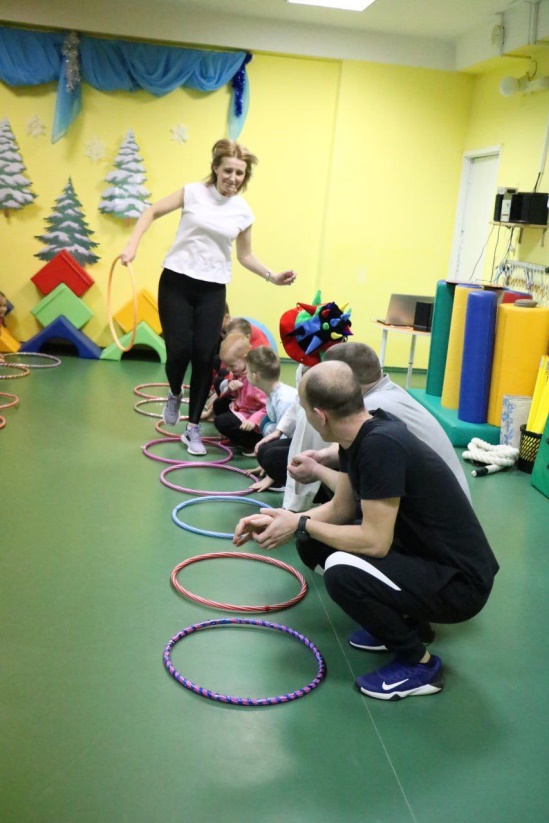 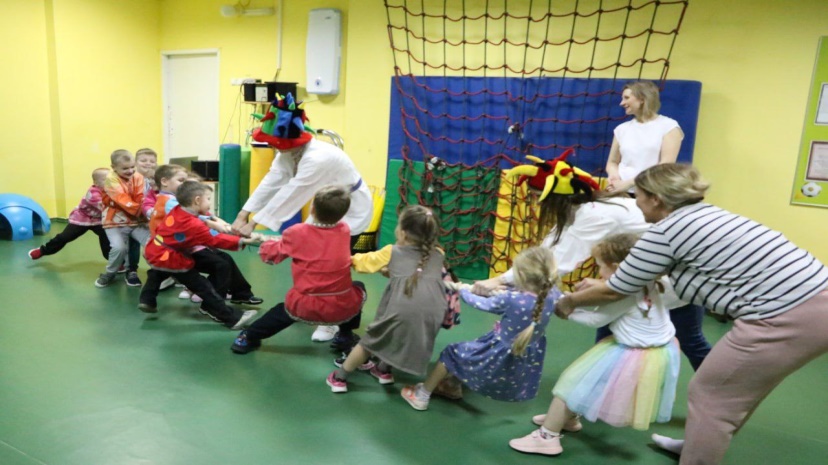 «Давайте поиграем»
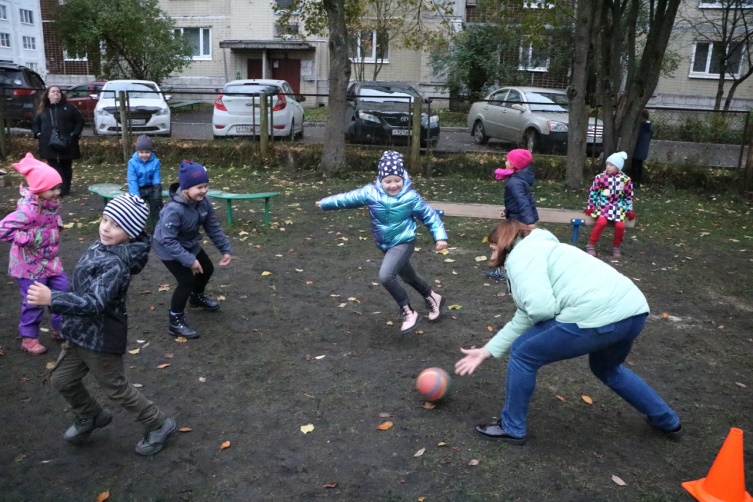 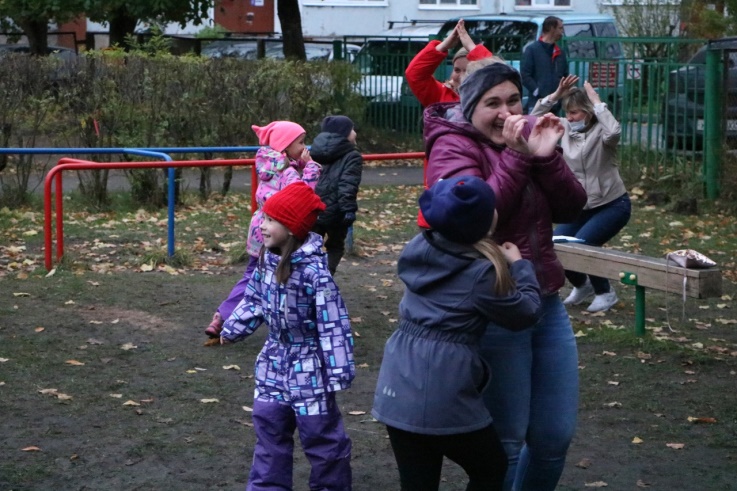 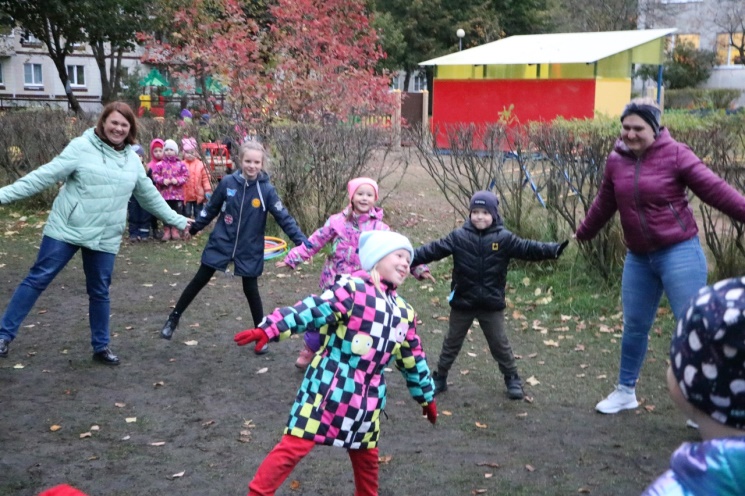 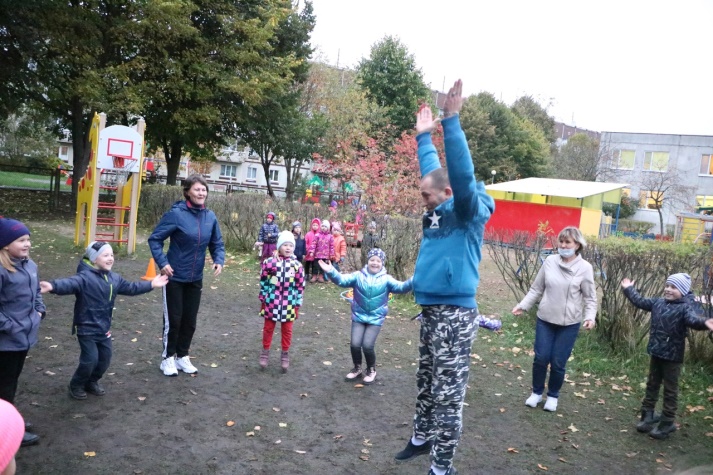 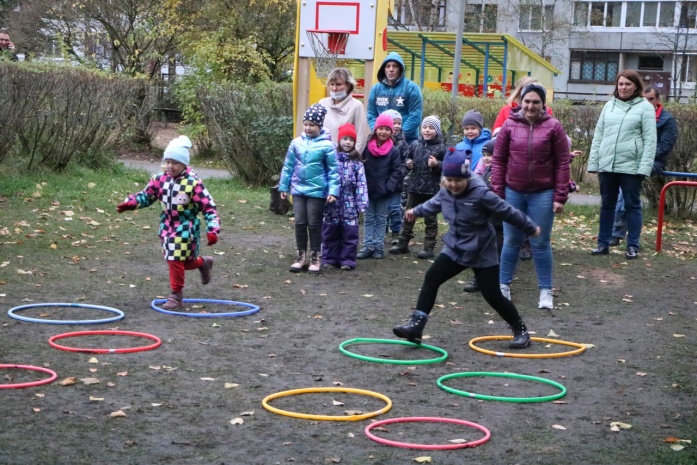 «Спортивный выходной»
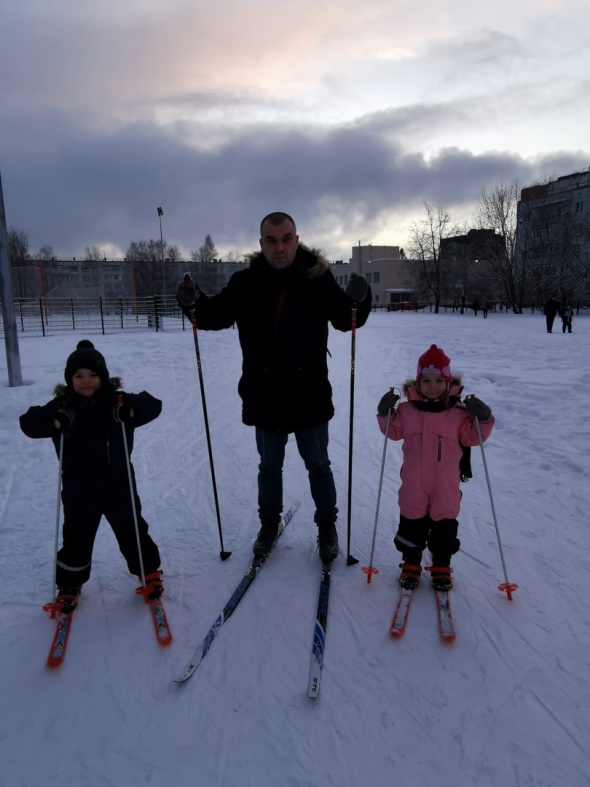 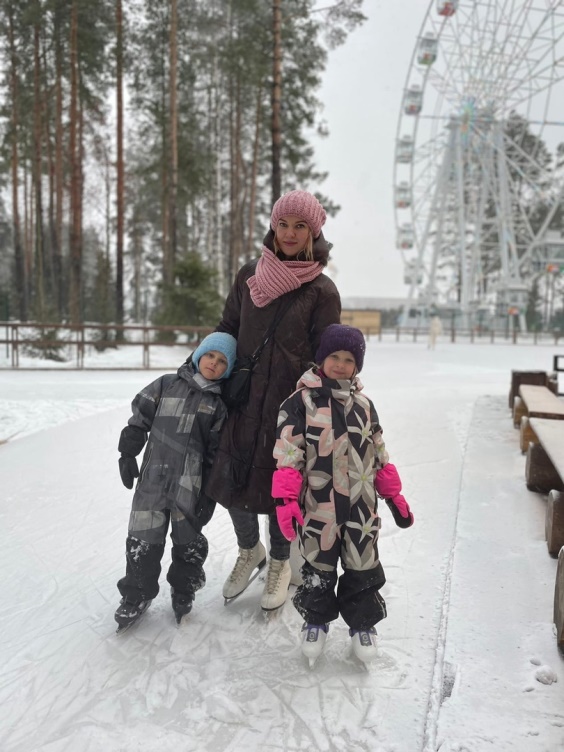 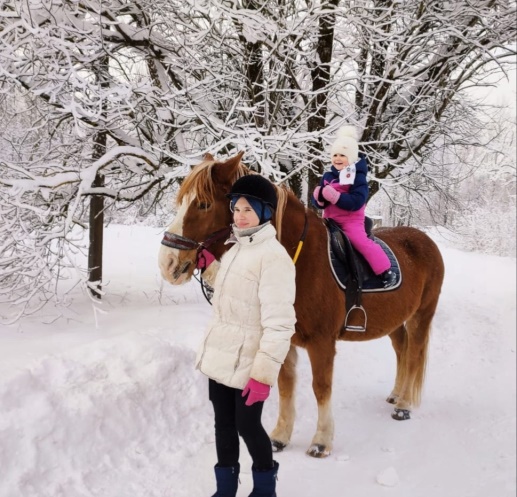 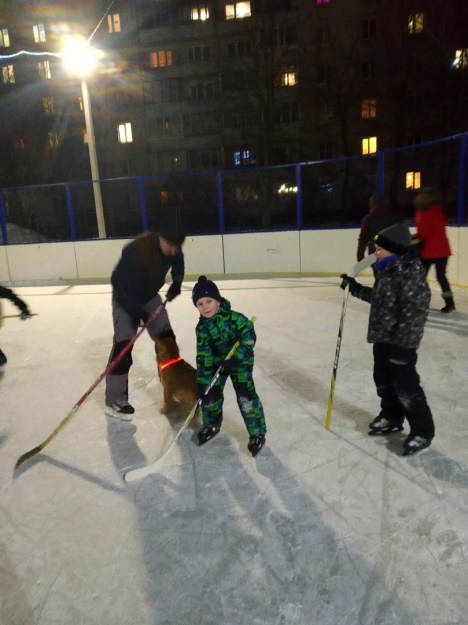 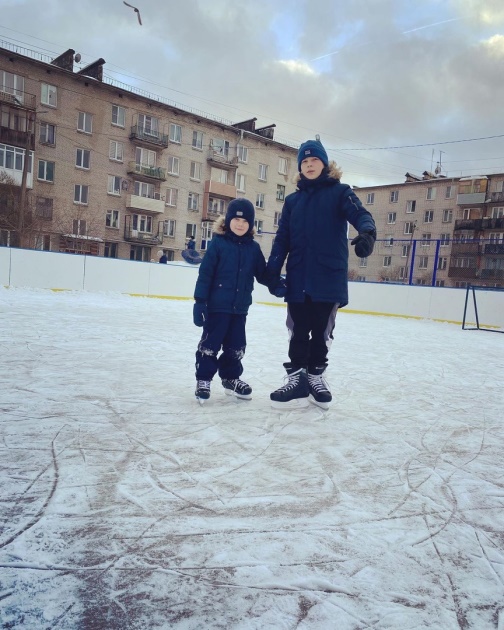 «Хочешь бежать - беги»
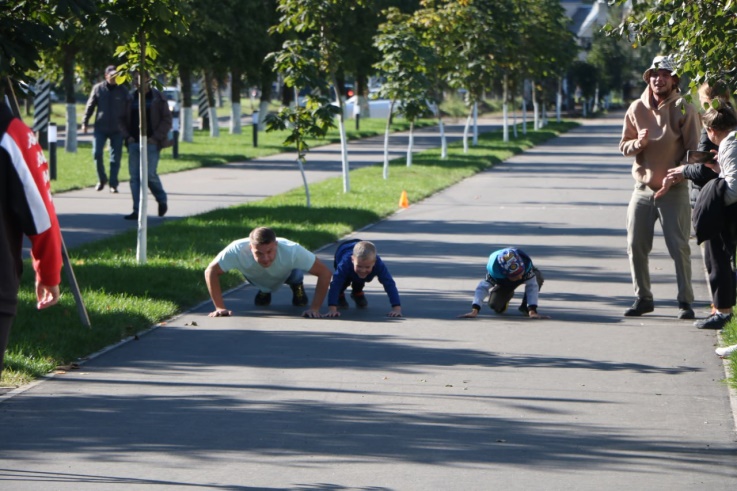 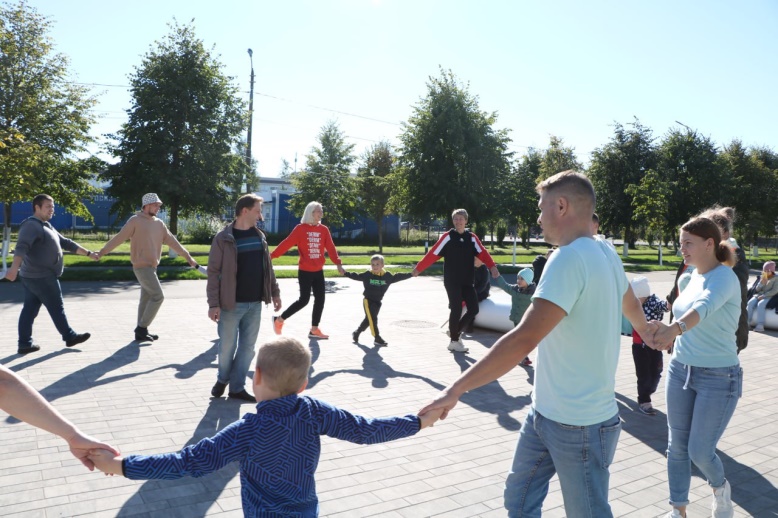 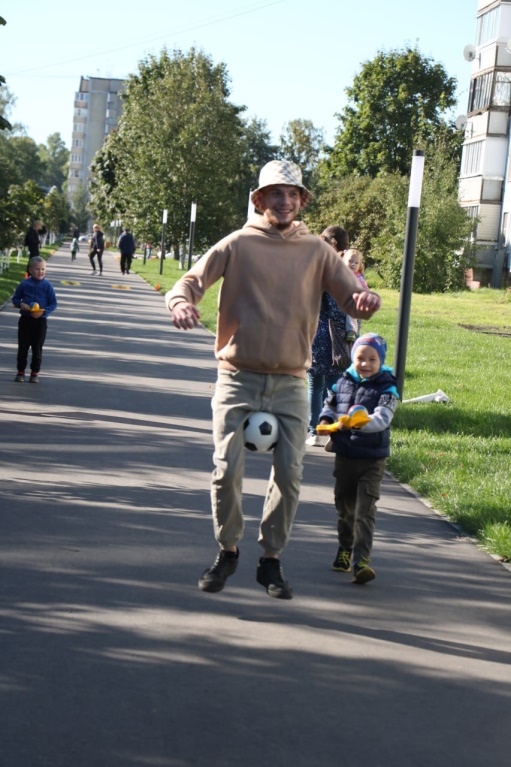 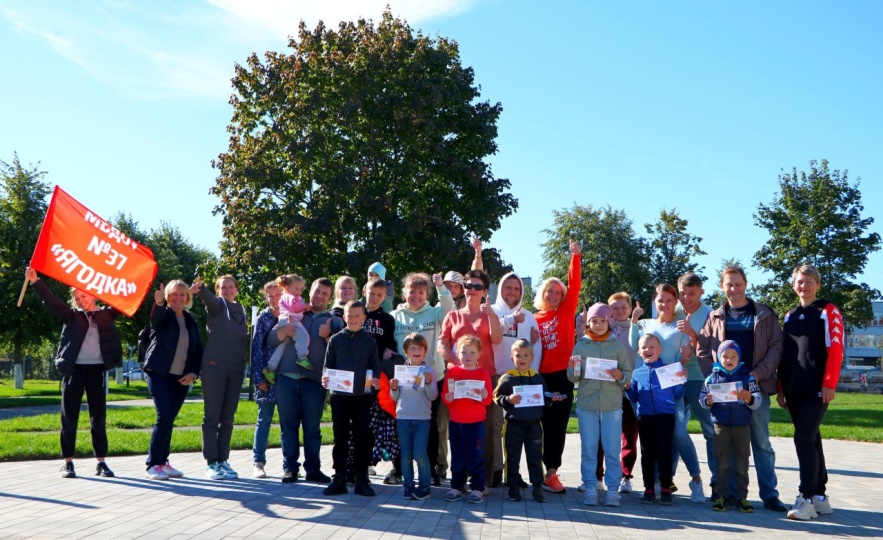 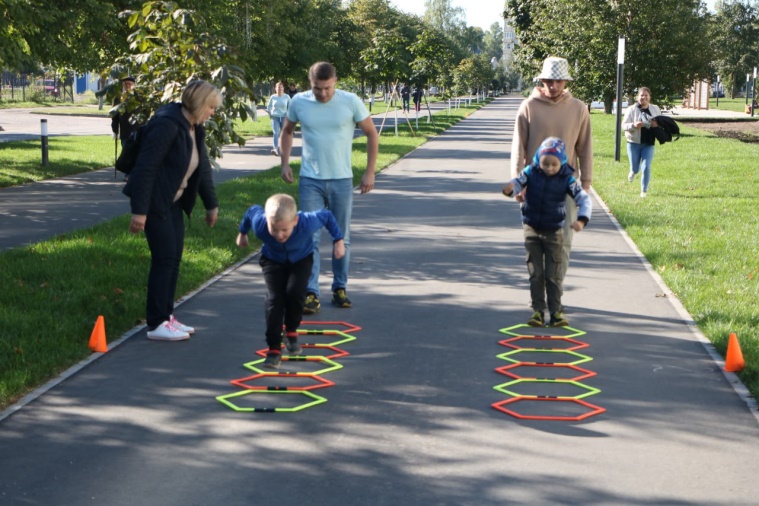 «Когда мы едины – мы непобедимы»
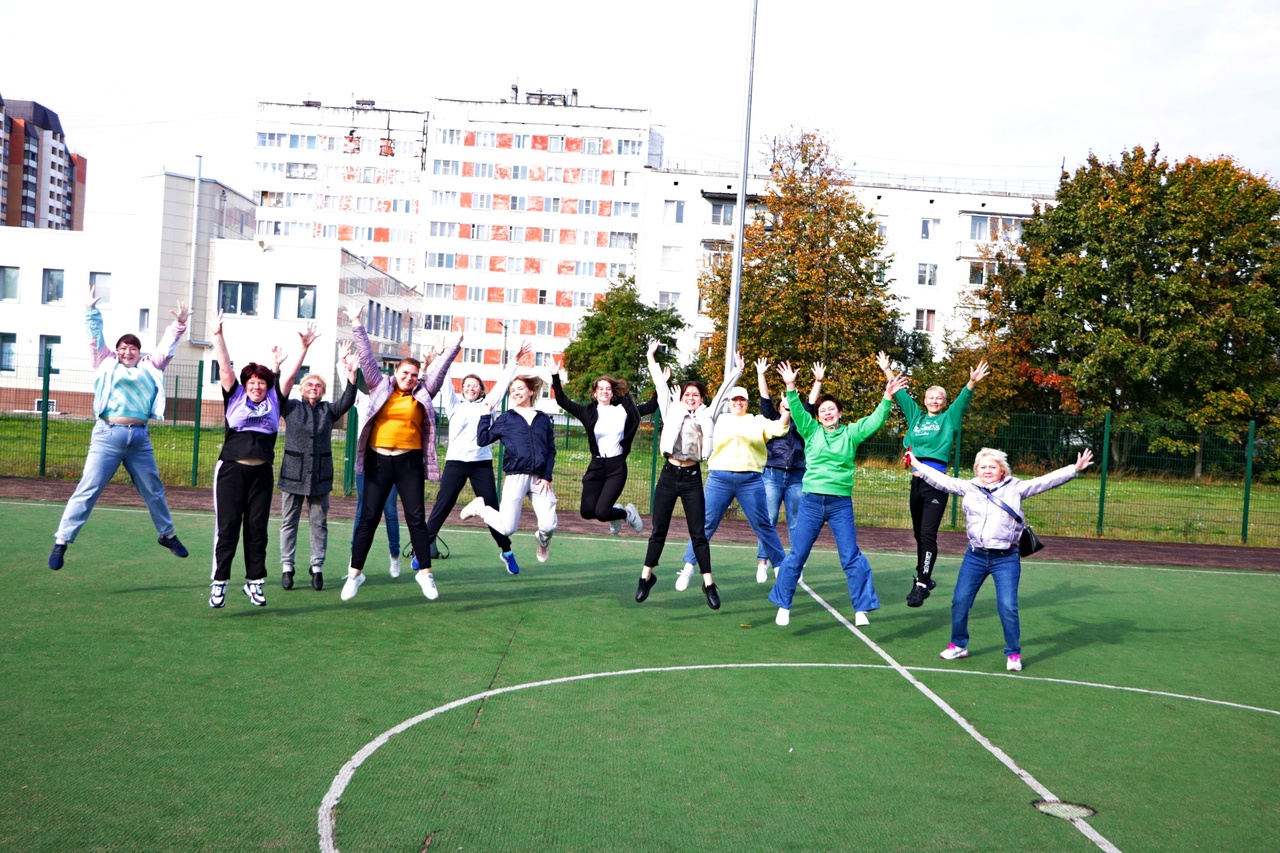